Vincles entre Sobirania Alimentària i Dret a la CiutatObservatori DESC – Barcelona, 13 de setembre de 2023
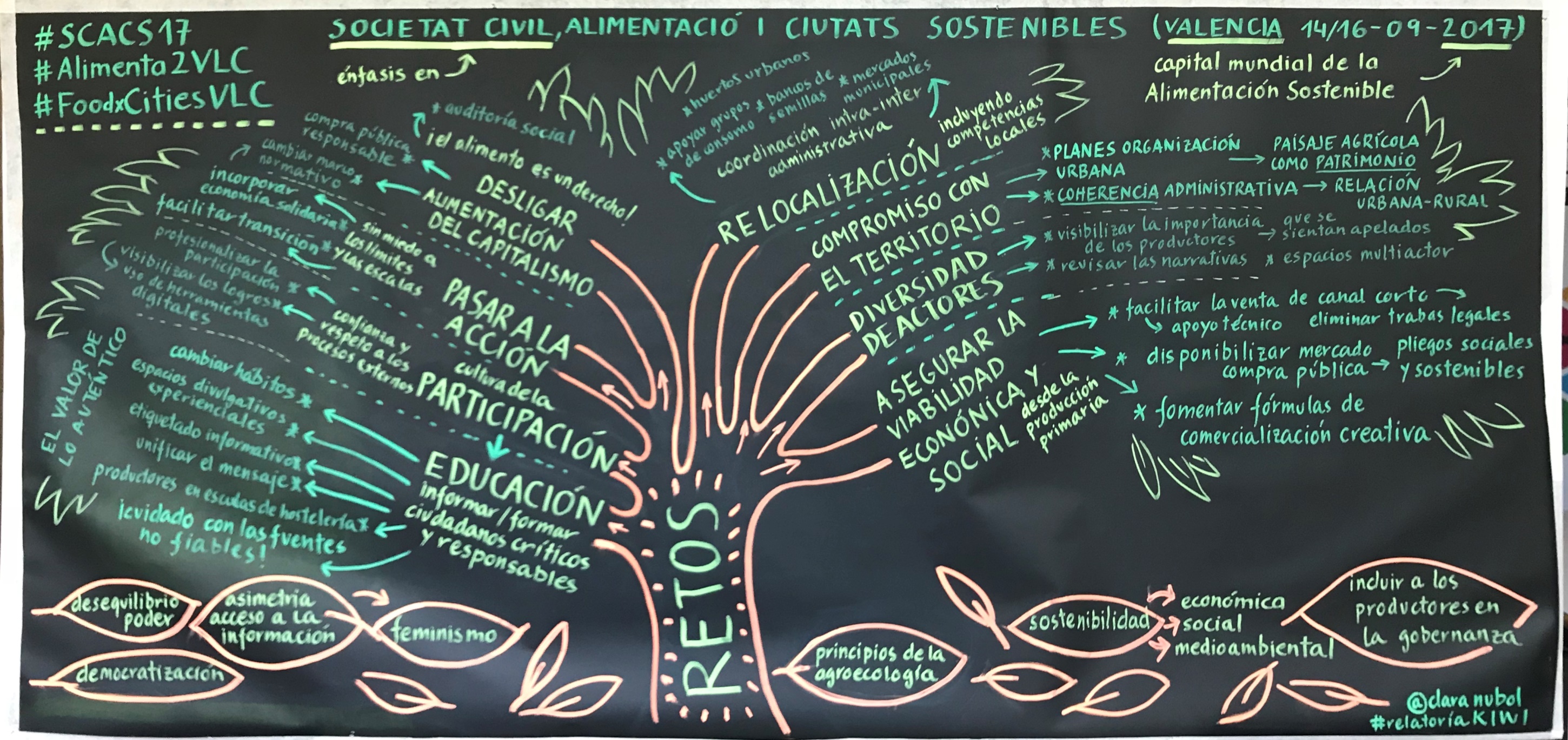 Consell Alimentari Municipal
Una herramienta de gobernanza en las políticas agroalimentalimentarias para el municipio de València
TRANSICIÓN AGROECOLÓGICA Y SOBERANÍA ALIMENTARIA
“Els pobles i les ciutats que tinguin un respecte cap al manteniment de l’espai agrari i cap a la pagesia que produeix els aliments i té cura del paisatge, que tenen consciència que el valor del menjar no és el preu que es paga pels aliments sinó del que costa produir-los i dels beneficis que generen (socials, ambientals , paisatgístics, etc.), els pobles i les ciutats que entenen l’alimentació com un dret (deure) de la ciutadania, i en conseqüència l’incorporen a la política pública local, seran amb tota seguretat els que podran afrontar millor futurs escenaris d’emergència climàtica i alimentària.”

Josep Montasell, Sònia Callau i Anna Roca

ALIMENTEM BARCELONA, Guia pràctica per impulsar estratègies alimentèries locals
Vincles entre Sobirania Alimentària i Dret a la CiutatObservatori DESC – Barcelona 13 de setembre de 2023
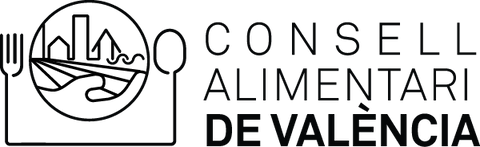 Ámbito geográfico y social

¿Qué es el CALM?

Origen y proceso de creación

Principios, funcionamiento y participación
Retos y desafíos
Principales proyectos y resultados
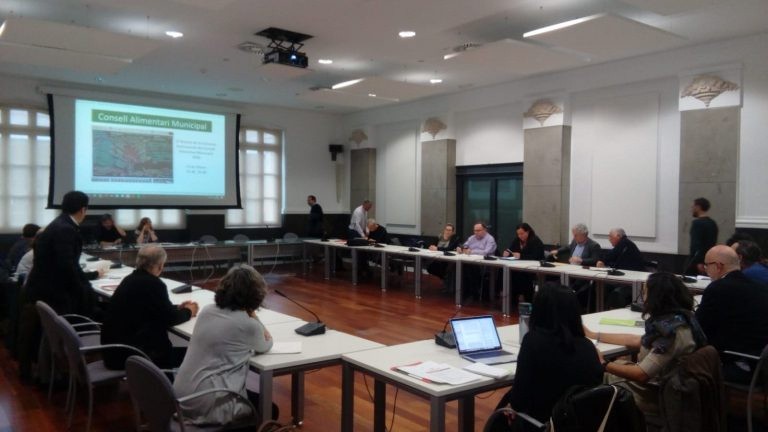 Ámbito geográfico y social
L’Horta de València reconocida en 1995 por el Informe Dobris de la Agencia Europea de Medio Ambiente como el paisaje cultural más importante de los seis últimos reductos de huertas metropolitanas que perduran en Europa, es una referencia entre los paisajes culturales europeos. Además, es un espacio productivo de gran valor estratégico para la soberanía alimentaria, donde la actividad agraria y pesquera y el manejo del agua constituyen elementos claves de su configuración, funcionamiento e identidad.

El Tribunal de les Aigües de València es patrimonio inmaterial de la UNESCO (2009)
“El regadío histórico de l’Horta de València” es “Sistema de Patrimonio Agrícola Mundial (SIPAM) de la FAO (noviembre de 2019)
La primera iniciativa legislativa popular presentada a las Cortes Valencianas (avalada por más de 117.000 firmas en febrero de 2001 ) reclamó la necesidad de una ley de protección de l'Horta de València.
Ley de l’Horta de València i Plan de Acción Territorial de ordenación i Dinamización de l’Horta (PATODH).
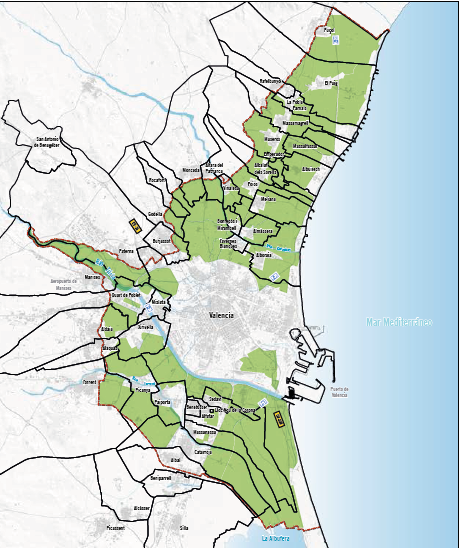 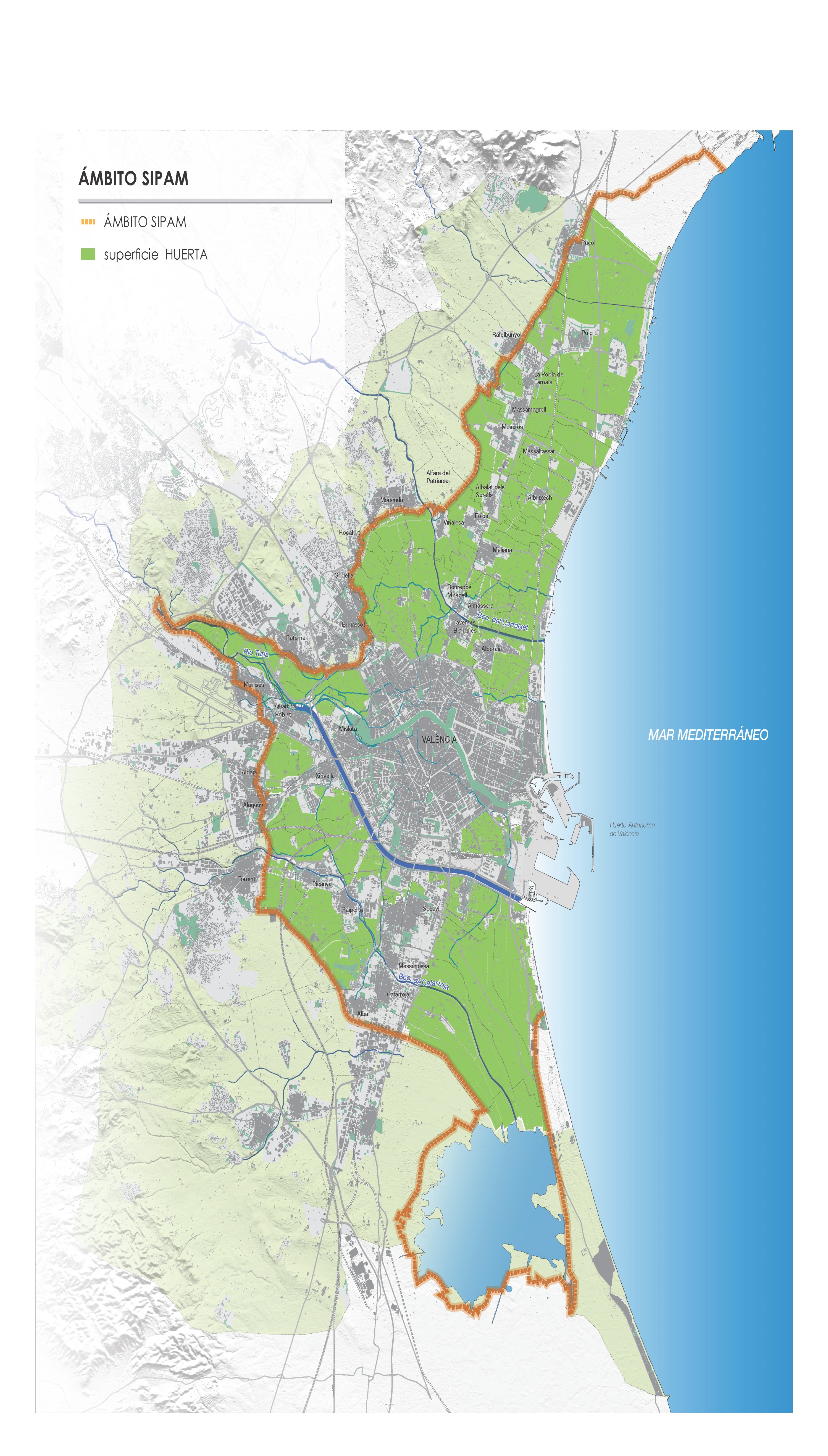 Población: 
1.729.491 habitantes.

Superficie: 
Ámbito estricto (PATHOD) de l’Horta de València: 12.000 ha.
22.900 ha si incluímos el suelo urbano y urbanizable

Ámbito metropolitano : 63.000 ha. (3 parques naturales con territorio incluído)


Estructura administrativa: 
45 municipios.
AMENAZAS
Territorio periurbano con grandes presiones urbanísticas y de infraestructuras
Reducción drástica del suelo fértil y de la calidad de las aguas marítimas y continentales
Población agraria y pesquera al borde de la desaparición por falta de recambio generacional
Desconexión del territorio productivo con los mercados del área metropolitana
Estructura productiva miniufundista y disgregada
Presión de la integración de la producción, logística y distribución de la industria agroalimentaria.
La agroindústria global como lógica de gestión de los sitemas alimentarios.
Falta de competitividad en los mercados globales.
Nuevos modelos sociales en la alimentación (reducción drástica del gasto familiar en alimentación)
Infraestructuras alimentarias municipales de servicio público en declive
RETOS
I. RELEVO  GENERACIONALII. VIABILIDAD DE LAS INCIATIVAS ECONÓMICAS DE PEQUEÑA ESCALAIII. INSEGURIDAD DEL TERRITORIO AGRÍCOLA FRENTE OTROS SECTORESIV. DINAMIZAR LA TRANSICIÓN AGROECOLÓGICA AL COLECTIVO AGRÍCOLA CONVENCIONALV. CARENCIA DE INFRAESTRUCTURAS Y SERVICIOS PARA LA AGRICULTURA VI. MEJORA DE LA GOBERNANZA AGROALIMENTARIA LOCALVII. PROCESO GLOBAL DE HOMOGENIZACIÓN DE DIETAS ALIMENTARIAS. CULTURA ALIMENTARIA
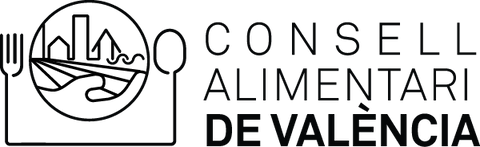 Qué es el CALM?
Consejo Sectorial de Participación del  Ayuntamiento de València en materia de  políticas alimentarias
Reglamento de transparencia i participación ciudadana de l’Ajuntament de València
Consejos sectoriales: órganos de participación de carácter consultivo que canalizan la participación de la ciudadanía en la actuación municipal con el fin de facilitar asesoramiento y consulta a quien tenga responsabilidad de las diferentes áreas de actuación municipal.
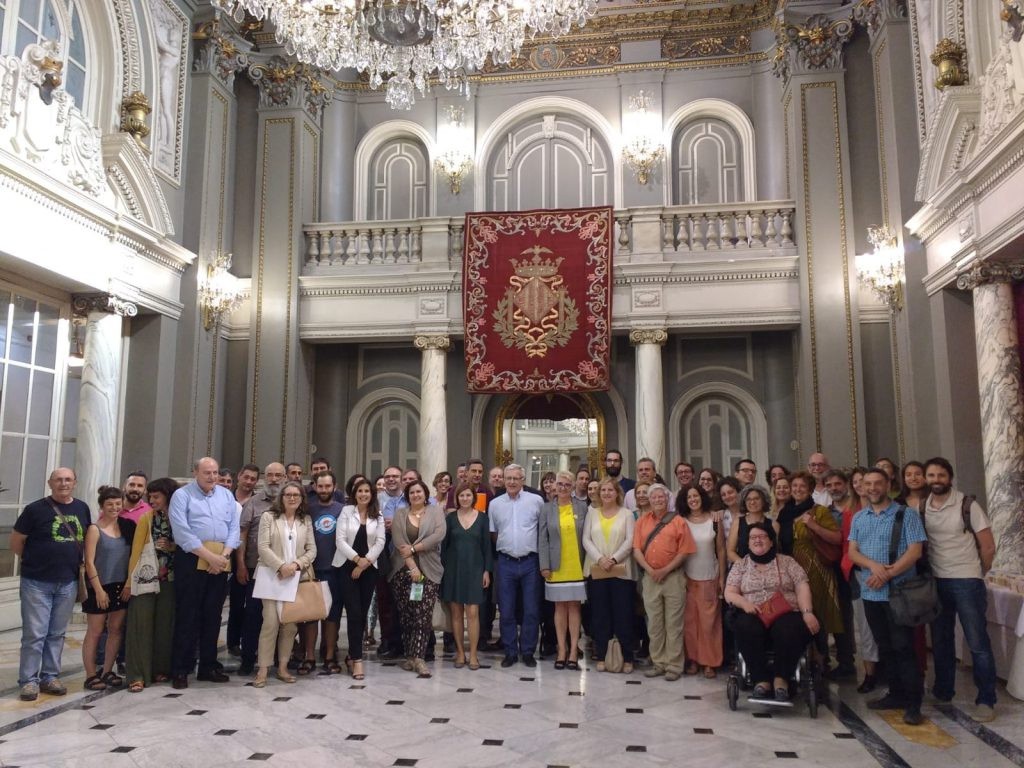 OBJETIVO GENERAL
Fomentar un sistema agroalimentario local  más sostenible, más saludable y más justo,  contando con la participación de la  sociedad civil, el tejido económico local y  las organizaciones vinculadas al ámbito  agroalimentario en el diseño,  implementación y seguimiento de políticas  alimentarias	locales.
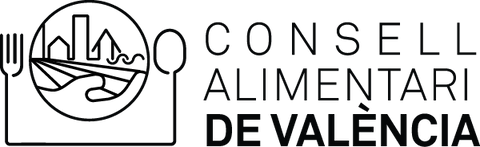 Qué pretende el CALM?
Objetivos
Espacio de intercambio, coordinación y formación.
Espacio de trabajo para la co-costrucción de propuestas.
Implementación de proyectos conjuntos.
Evaluación y seguimiento de las políticas alimentarias locales.
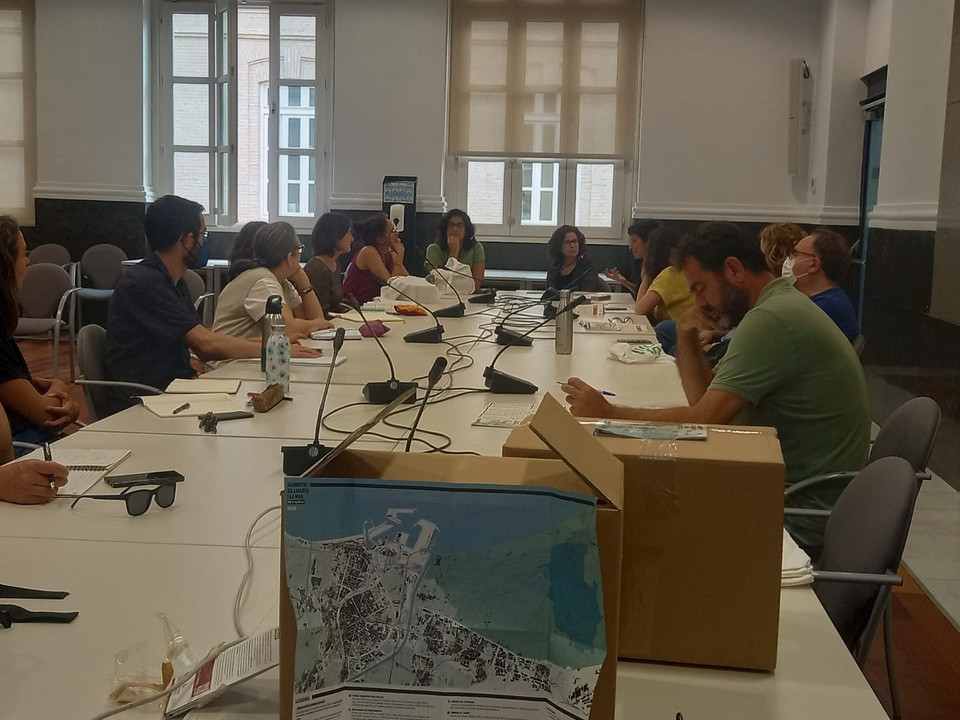 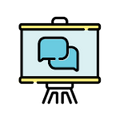 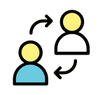 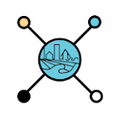 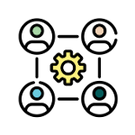 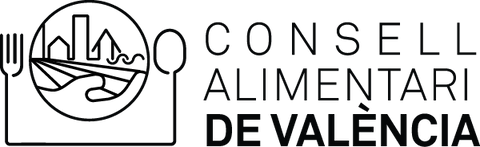 Origen y proceso de creación
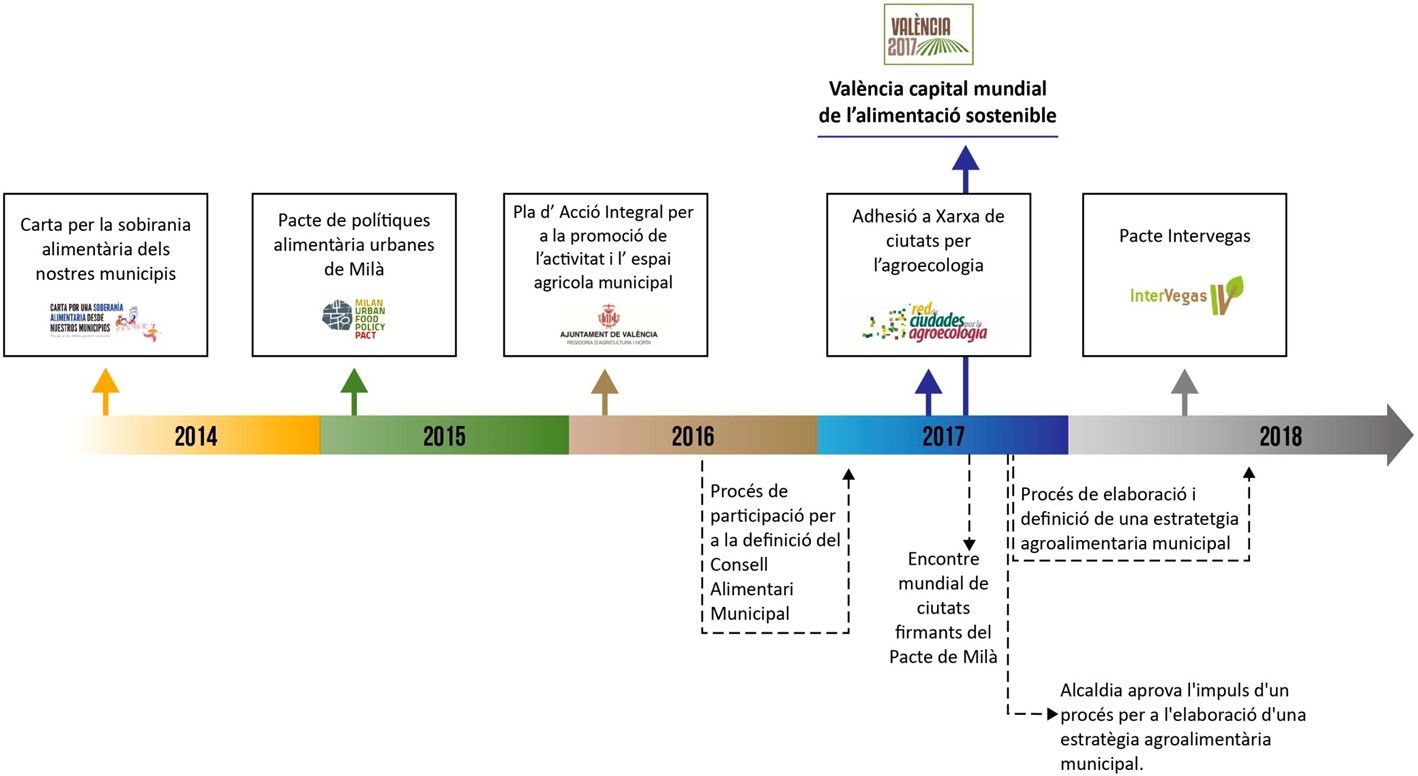 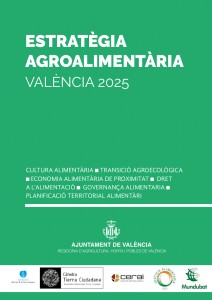 Marco de trabajo
Espacio de trabajo
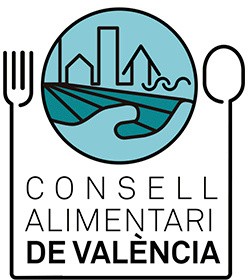 Origen y proceso de creación
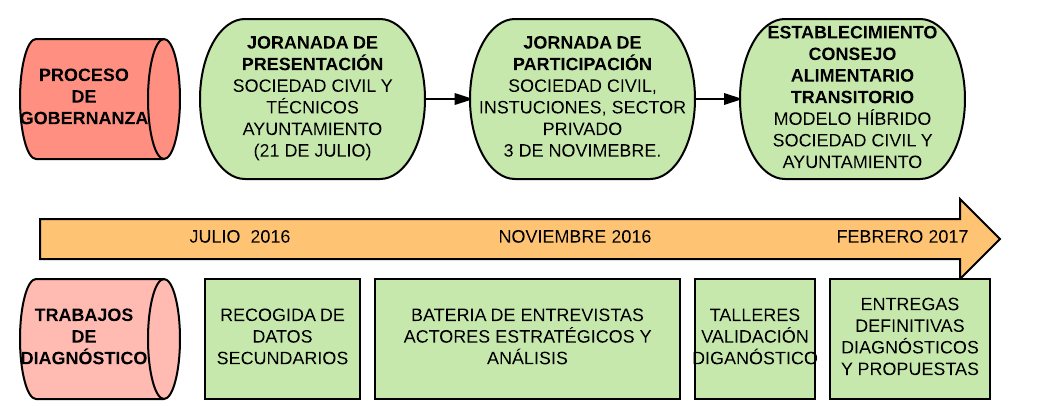 Origen y proceso de creación
Caminando hacia un consejo alimentario en Valencia

En 2016 se inicia un proceso participativo para constituir un consejo alimentario para la ciudad de València, con la asistencia técnica de Ana Moragues y la implicación de diversos agentes sociales integrados en la Plataforma per la Sobirania Alimentària del País Valencià como CERAI, Justicia Alimentaria, Per l’Horta, Llavors d’Ací, AE Agró… y otros del ámbito académico Cátedra Tierra Ciudadana, cultural Fundació Assut, profesional CoDiNuCoVa, que se va desarrollando en diversos hitos:

Definición del modelo de consejo alimentario para València (julio y noviembre de 2016)
Propuesta de Carta de Principios (marzo de 2017)
Reglamento del CALM (21 de diciembre de 2017)
Entrada en funcionamiento (14 de junio de 2018)
Constiutución de los Grupos de Trabajo específicos y definición de borrador de estrategia alimentaria.
Aprobación de la estrategia Agroalimentaria VLC 2025 (16 de octubre de 2018, elevada y ratificada por el Pleno Municipal del Ayuntamiento de València el 25 de octubre por el conjunto de grupos políticos municipales) 
Revisión con perspectiva de género (29 de junio de 2021)
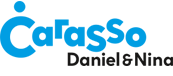 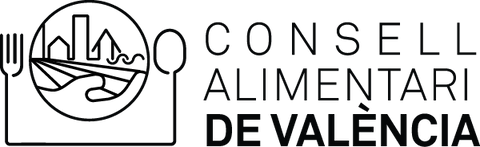 Composición del CALM
Una importante diversidad de agentes en torno a un mismo espacio de trabajo...
Delegaciones municipales clave (Sanidad, Comercio, Educación, Consell Agrari de València...)
Grupos políticos municipales.
Federación de asociaciones vecinales de València
Ádministración autonómica
Organizaciones profesionales agrarias y otras como CRDO (Chufa i Arroz), etc.
Entidades sociales vinculadas a temas agroalimentarios y de protección del territorio
Organizaciones de defensa de las personas consumidoras
Federaciones empresariales vinculadas al sector agroalimentario
Colegios profesionales vinculados al ámbito agrario y de la alimentación
Redes o colectivos, que sin una figura jurídica propia (PSobAlPV)
Universidades y centros de investigación
(...)
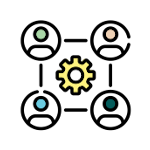 50 Entidades  miembro
12 natos
38 sociedad civil
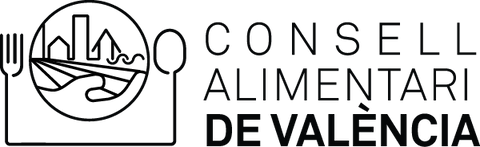 Funcionamiento órganico del CALM
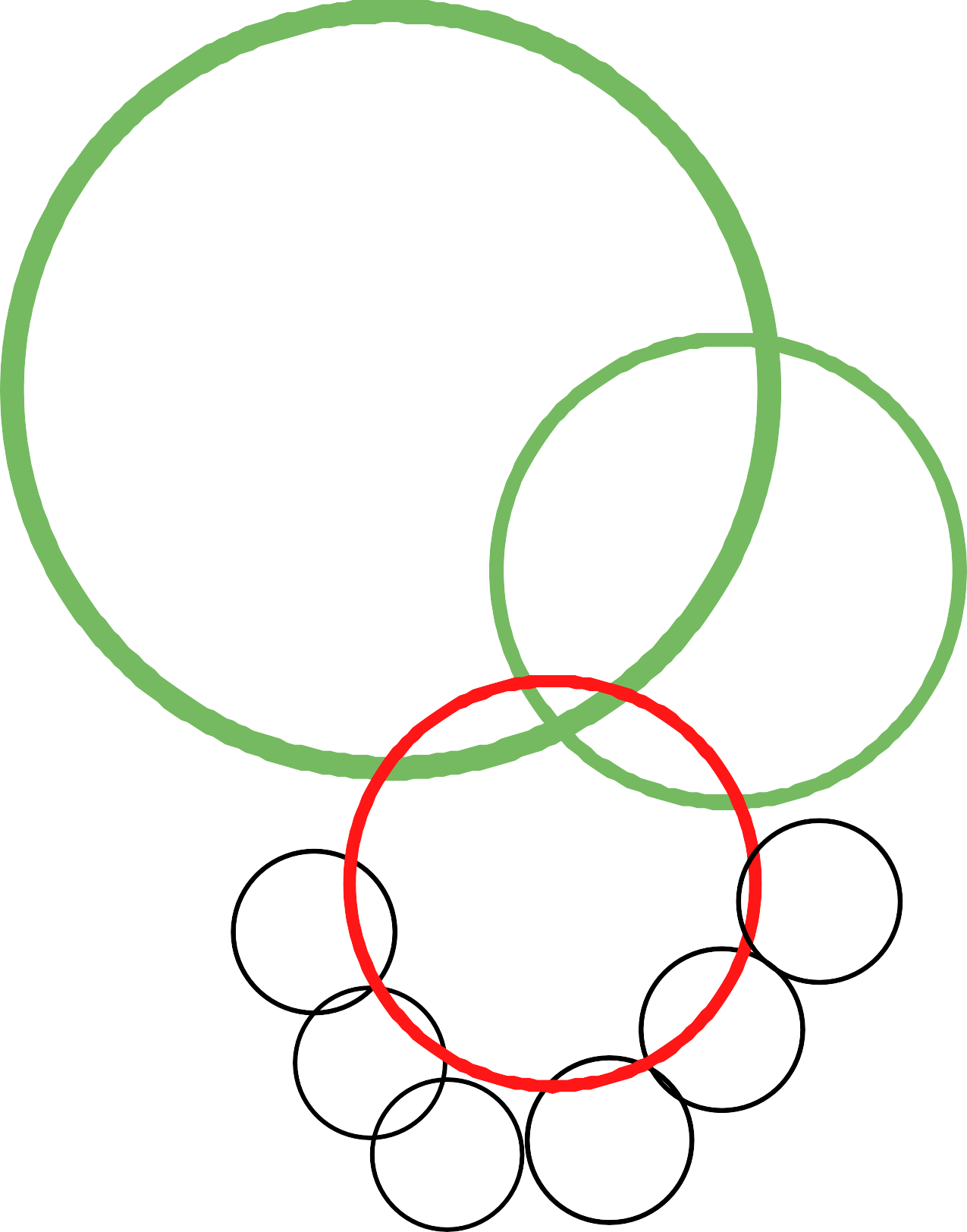 Órganos de Gobierno: Presidencia, Vicepresidencia y Secretaría +

Pleno: Decisiones estratégicas, grandes acuerdos,  validación de propuestas. (min. dos veces al año)
Comisión Permanente: Seguimiento periódico actividad  del CALM, intermediación GT's y Pleno. (trimestral).
Pleno
Secretaría técnica
Coordinación entre espacios, articulación contenidos y dinamización general de la actividad del CALM. (Delegación de  Agricultura y Alimentación + cada entidad coordinadora de cada GT's)
CP
ST
Grupos de Trabajo
Coordinados por al menos una entidad miembro del CALM + dos entidades más.  Abierto a la ciudadania, no hace falta ser entidad del CALM.  Espacios de debate, co-costrucción, generación de propuesta,  análisis, etc...
GT
GT
GT
GT
GT
GT
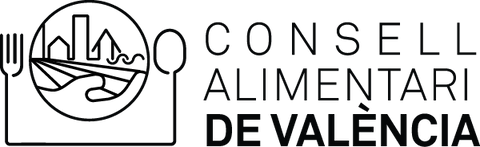 Funcionamiento y estructrucación de contenidos
Elaboración de un Plan de Actividades Anual ...
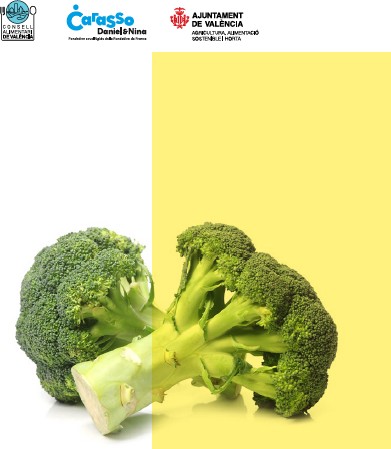 Ámbitos
¿Para qué?
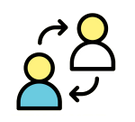 Estructurar y organizar  la actividad del CALM
Intercanvio de experiencias y  buenas prácticas
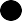 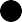 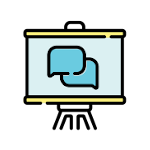 Formaciones
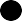 Facilitar la comunicación entre  entidades del CALM y la transparència
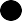 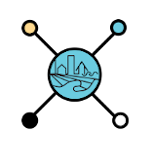 Proyectos
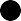 Documento abierto y flexible, de revisión periódica por la CP
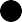 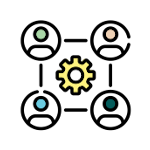 Líneas de actuación y  Grupos de Trabajo
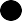 Funcionamiento y estructrucación de contenidos
Proceso para la elaboración del Plan anual de actividades...
REMISIÓN DEL  PLAN AL PLENO  Envío en línia a  todas las endades del  CALM
INFORME  PROPUESTAS
Secretaría Técnica  CALM elaboración  informe y envío  a la Comisión  Permanente
01
03
05
PRIMERA  VERSIÓN PLAN  DE TRABAJO
Publicación en la  web. Documento  abierto y flexible,  sujeto a cambios.
Revisión periódica.
REUNIONES  GRUPOS DE  TRABAJO  CALM
Convocatoria GT's  CALM a plantear propuestas
en el marco del Plan  de Actividades
REUNIÓN  COMISIÓN  PERMANENTE  Revisión Informe y  acuerdo para  trasladar al resto de entidades y al Pleno
02
04
ESTRATEGIA AGROALIMENTARIA VLC2025Una mirada amplia e integral de la alimentación...
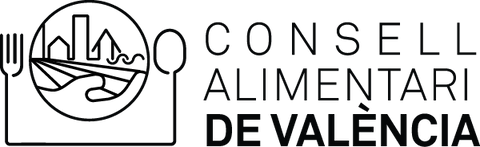 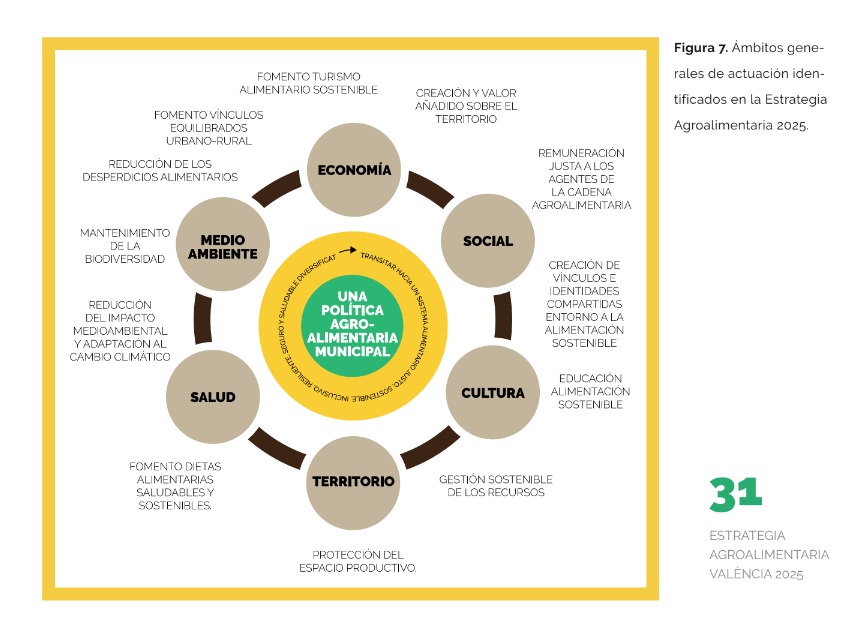 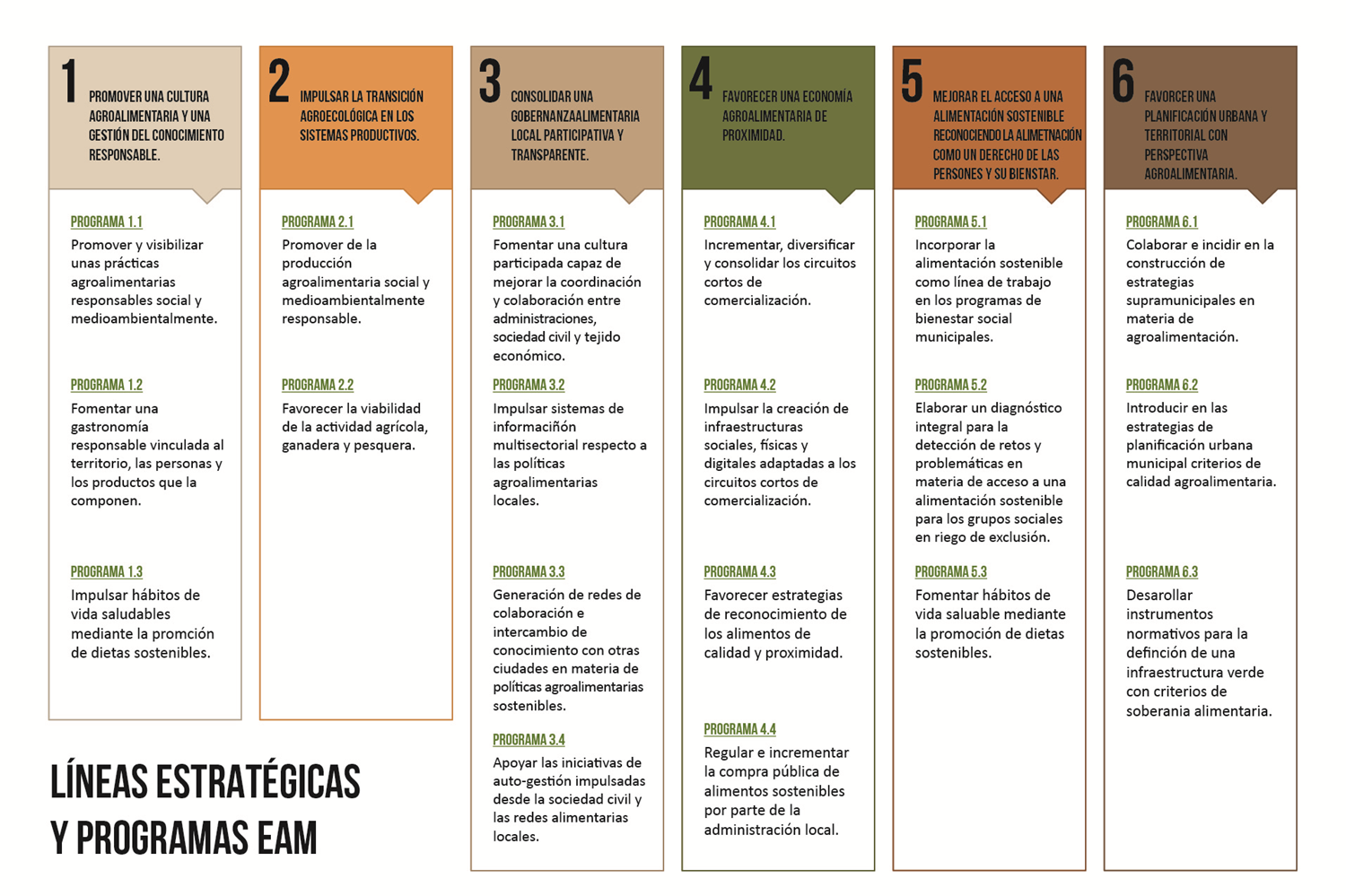 6 LINEAS ESTRATÉGICAS
19 PROGRAMAS
MÁS DE 80 ACCIONES ...
Espació de referencia local en materia de políticas alimentarias sostenibles
ESTRATÈGIA URBANA 2030_ALIMENTACIÓ SOSTENIBLE
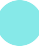 01
HORTA_CUINA
Intervenciones estratègicas
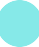 02
REDONA
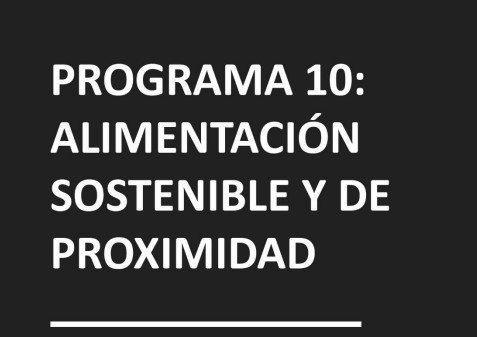 proyectos demostrativos
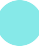 0
1
Ecosistema de iniciativas
alimentación sostenible en  Mercavalènica
03  MERCATS DE L’HORTA
ENTORNO  MERCAVALÈNCIA
SISTEMA  AVALUACIÓ I  SEGUIMENT PLECS  MUNICIPALS
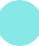 04
0
2
XARXA MERCATS  AGRARIS
Xarxa de Plataformes de Venda  Directa No Sedentària a Valènica
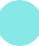 CISTELLA  SOLIDÀRIA II
05
0
3
Compra Pública Alimentaria
Sostenible y Saluble als centres  escoalars de València
COMPRA PÚBLICA  ALIMENTARIA
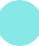 06	ENTREIGUALES
0
4
colectivos en situación de  vulnerabilidad: suminstro,  formación y autonomía
DERECHO A LA  ALIMENTACIÓN
TARJETA-  MONEDERO DE  PROXIMIDAD
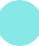 07
Transición hacia la
sostenibilidad agentes  pesqueros de la ciudad
0
5	PESCA LOCAL
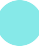 BARRIS I  ALIMENTACIÓ
08
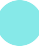 PROGRAMA  D'ESPIGOLAMENT
09
1
O
PESCA
Principales retos y aprendizajes
Dificultades para involucrar al sector productivo local "saturados" de procesos
	Ejemplo buenas prácticas: Mans a l'Horta (ENFOQUE TERRITORIAL) i Horta_Cuina(ENFOQUE TEMÁTICO).
Mejorar la coordinación intramunicipal.
	Las competencias de muchos proyectos ambiciosos dependen de  diferentes delegaciones, no solo de Agricultura y Alimentación.
	Ejemplos clave: Comedores escolares depende de Educación, Mercados Agroecológicos de Comercio, Promoción de 	la Salud de Sanidad, etc...
Adecuada escala de intervención. A veces no es municipal, mejor una escala superior.
	Banco de Tierras Municipal: transferir su impulso al Consell de  l'Horta. Dimensión de alcance comarcal.
Los espacios de gobernanza necesitan tiempo para madurar, generar confianzas y dinámicas de trabajo  colectivas.
	El Consell Alimentari ha tardado tiempo en encontrar una dinámica de trabajo acorde a toda la diversidad de  	agentes (entidades con fuerte cultura de la participación, otras no tanto o nada).
	Importancia de arrancar estos proyectos como el CALM, con "frutas maduras", proyectos tractores que 	dinamicen 	la puesta en marcha de estos Consejos y visibilicen resultados al corto plazo, mientras se consolida una dinámica 	propia  a medio plazo.
Importancia de la comunicación a la ciudadanía de la actividad de estos espacios y de buscar espacios abiertos a su participación.
La gran mayoría de la población desconoce su existencia y la participación directa es objetivamente complicada.
Malabarismos: escalas administrativas y territoriales; generación de porcesos y estructura; tempos propios y ciclos electorales; generación grupo, de identidad y capacidad de resiliencia...
Principales líneas de trabajo y resultados del CALM
Los grupos de trabajo son el motor del Consell Alimentari...
GRUPO DE  COMPRA  PÚBLICA
Cambio pliegos municipales de los comedores escolares municipales
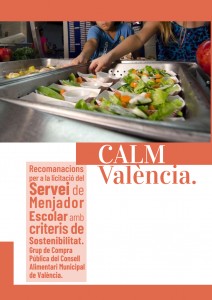 3. Presión del CALM y apoyo técnico del GT del  CALM para que la Delegación del Educación  saque el nuevo pliego
1.  Generación dinámica de trabajo conjunta
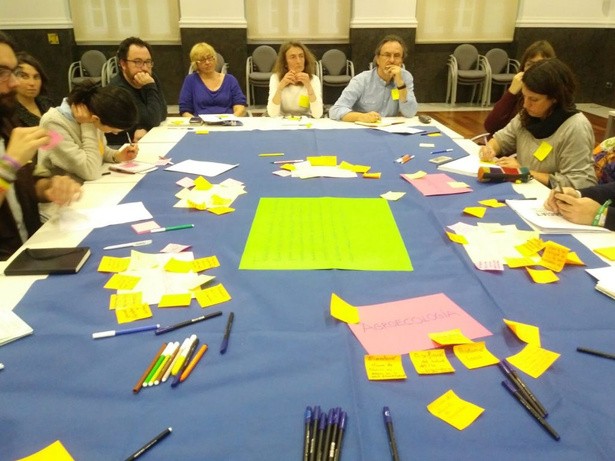 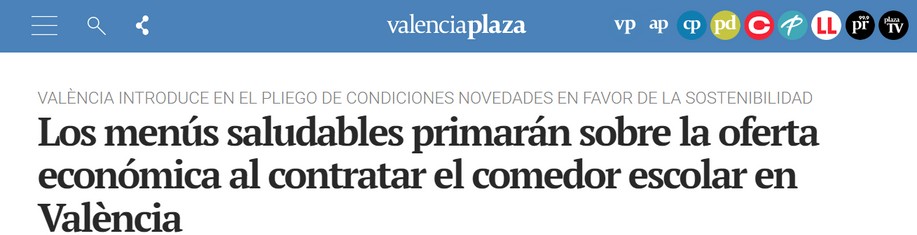 2. Elaboración de  un marco de  recomendaciones i inclusión de directrices en la guia de Compra Pública Responsable Municipal
Ahora... Dar seguimiento y velar porque esos nuevos pliegos se cumplan. El GT trabaja junto a las delegaciones de Educación y Sanidad proponer un sistema de evaluación  y seguimiento de los contratos
Principales líneas de trabajo y resultados del CALM
Los grupos de trabajo son el motor del Consell Alimentari...
Propuesta creación 4 Mercados de Venta Directa
GT CCC
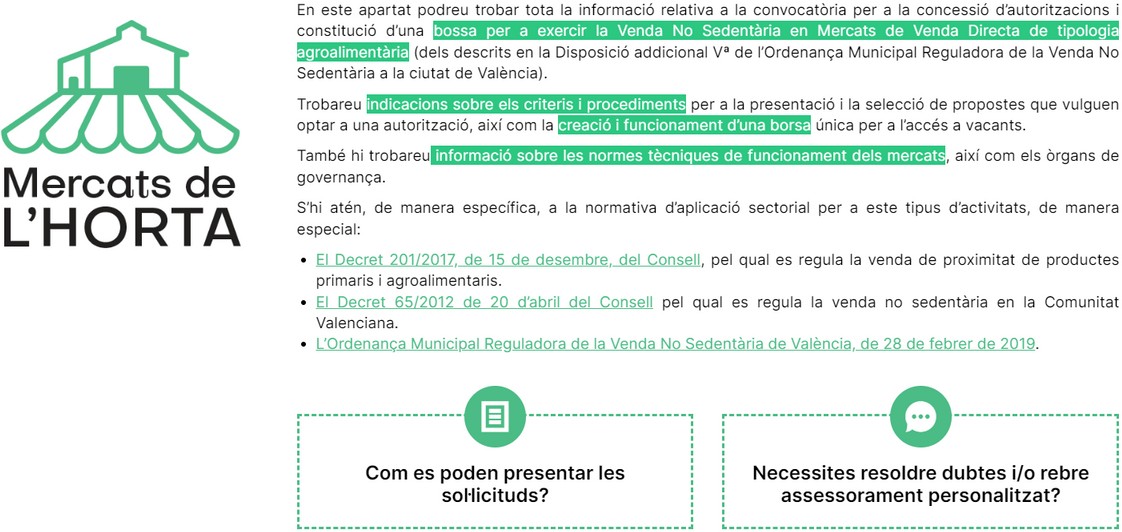 Proceso	largo	y	complejo	administrativamente.	El  CALM ha empujado para que se pongan en marcha.

El GT de canales cortos de comercialización trabaja  conjuntamente el Programa de Actividades que  acompañe la puesta en marcha de los mercados de  l'Horta.
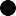 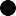 Principales líneas de trabajo y resultados del CALM
Los grupos de trabajo son el motor del Consell Alimentari...
Generación de propuestas, incidencia política y sensibilización contra el  desperdicio alimentario
GT  APROFITA  VLC
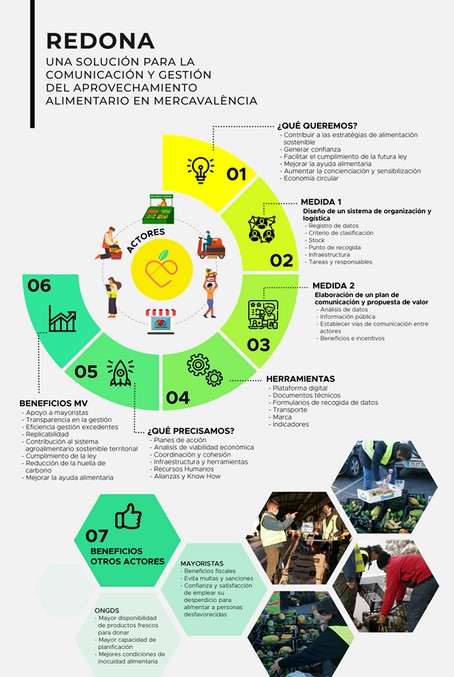 Encuentros y acciones de sensibilización
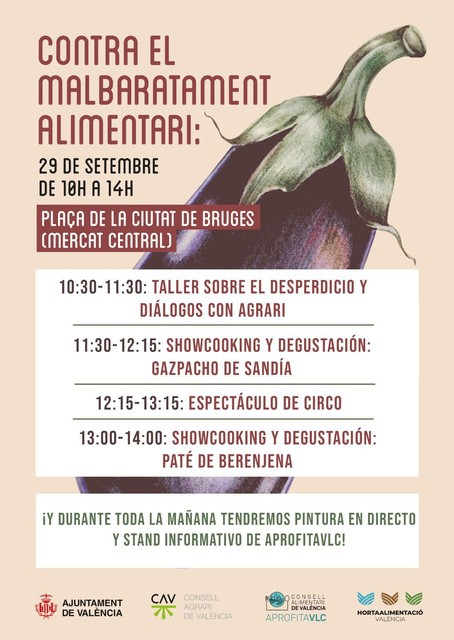 Programa piloto de recogidas en l'Horta de València con  Espigolados coordinado por el GT Aprofita VLC
Propuesta técnica  para generar un  sistema de  aprovechamiento  alimentario de fruta y  verdura en  mercavalència.
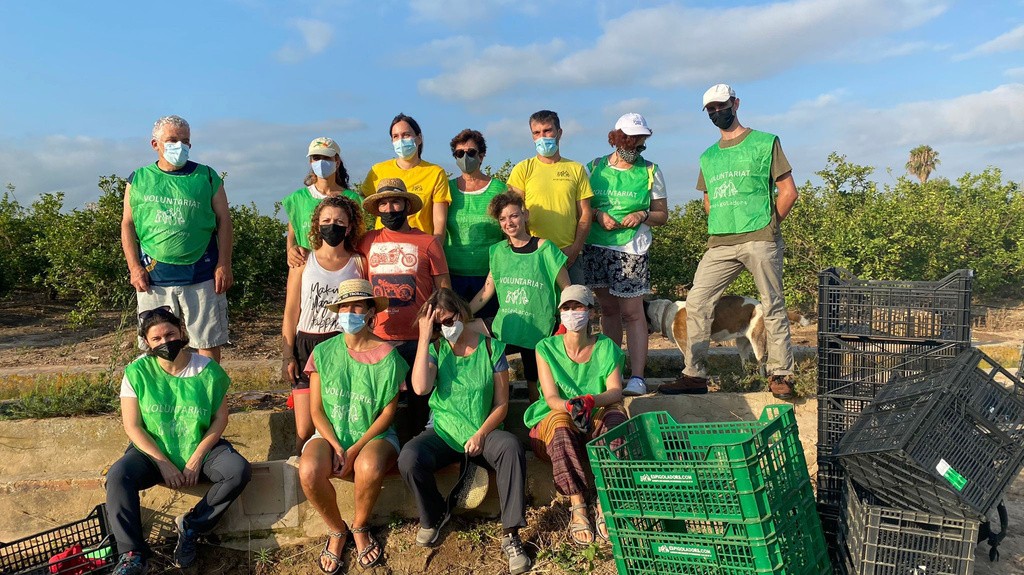 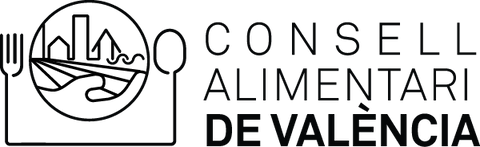 Principales líneas de trabajo y resultados del CALM
Los grupos de trabajo son el motor del Consell Alimentari...
Facilitar la articulación del sector, incidencia política, promoción de venta directa y  recuperación de infraestructura pesquera, valorización del patromonio pesquero
GT PESCA  LOCAL
2.Fomentar la articulación del sector local y facilitar su interlocución con  administración
1., Dar a conocer poner el valor el patrimonio pesquero
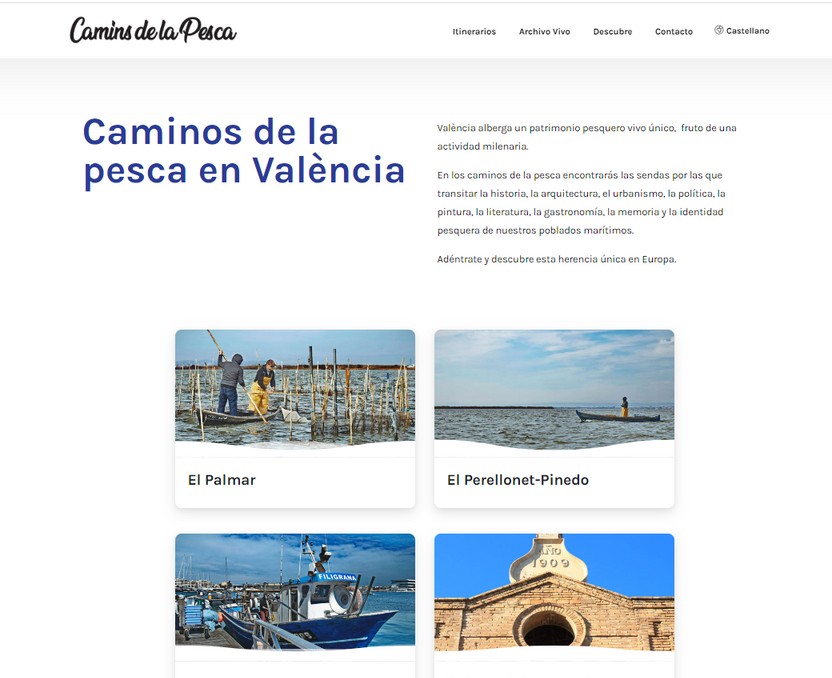 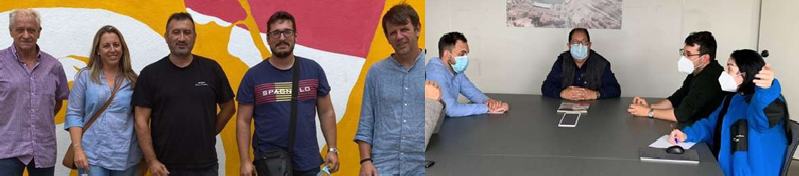 Estudiar y incidir para la puesta en marcha de puntos de venta directa.

Rehabilitación de infrestructuras pesqueras.
Principales líneas de trabajo y resultados del CALM
Los grupos de trabajo son el motor del Consell Alimentari...
Formaciones, intercambios de experiencias y acompañamiento a proyectos de conexión entre producción local y abastecimiento a personas en situación de vulnerabilidad
GT DERECHO A  LA  ALIMENTACIÓN
Formaciones en materia de derecho a la alimentación
Cistella Solidària: piloto y  estudio el escalamiento
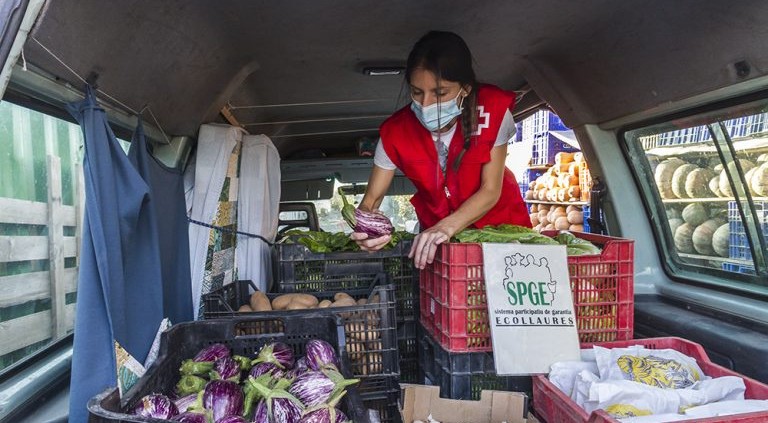 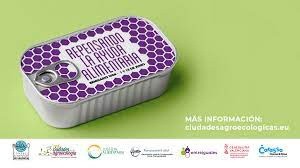 Principales líneas de trabajo y resultados del CALM
Los grupos de trabajo son el motor del Consell Alimentari...
Seguimiento del proyecto
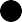 GT CAMBIO CLIMÁTICO Y  ALIMENTACIÓN
GT TRANSICIÓN  AGROECOLÓGICA
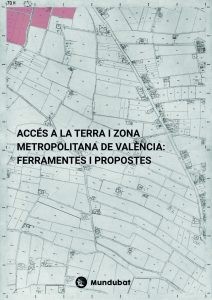 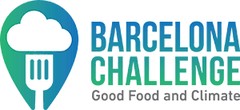 Posible revisión de la EAV 2025  introduciendo una mirada de acción  climática.
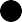 Este grupo de trabajo estaba  orientado a trabajar temáticas  relacionadas con movilización y  acceso a la tierra
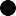 Proyectos “cocinados" en el CALM recientemente
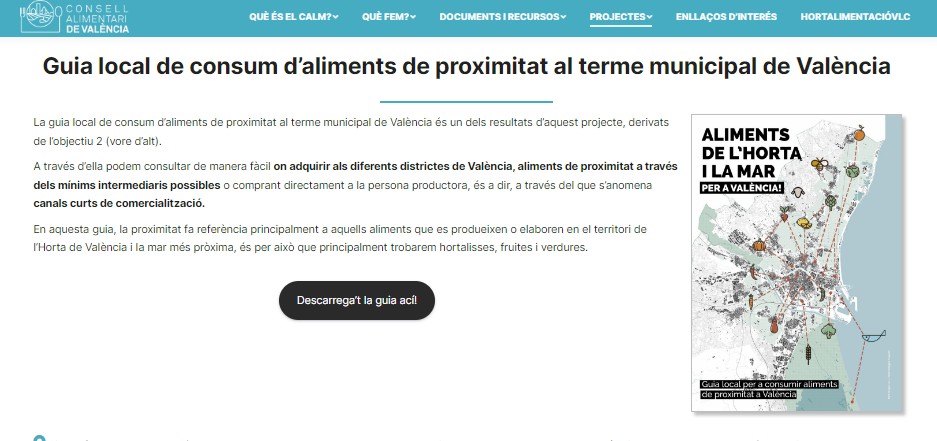 1ª  Guía de Consumo Local de Alimentos de Proximidad

Incorporación al Geoportal del Ayuntamiento de  València puntos de abastecimiento de producto de  temporada, proximidad y/ecológico.
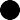 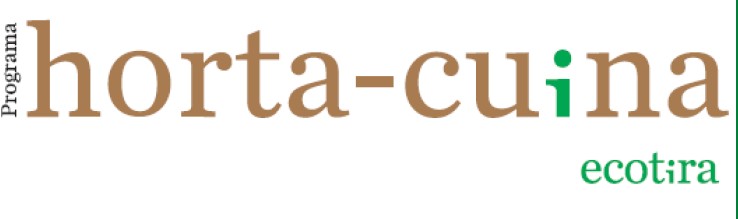 Proyecto de articulación entre la producción local y los  centros escolares de las comarcas de l'Horta de  València.

Creación Centro de Acopio Cooperativo Ecotira.  Formaciones a comunidades educativas.
Acompañamiento y asesoramiento a empresas de  restauración colectiva.
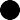 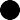 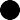 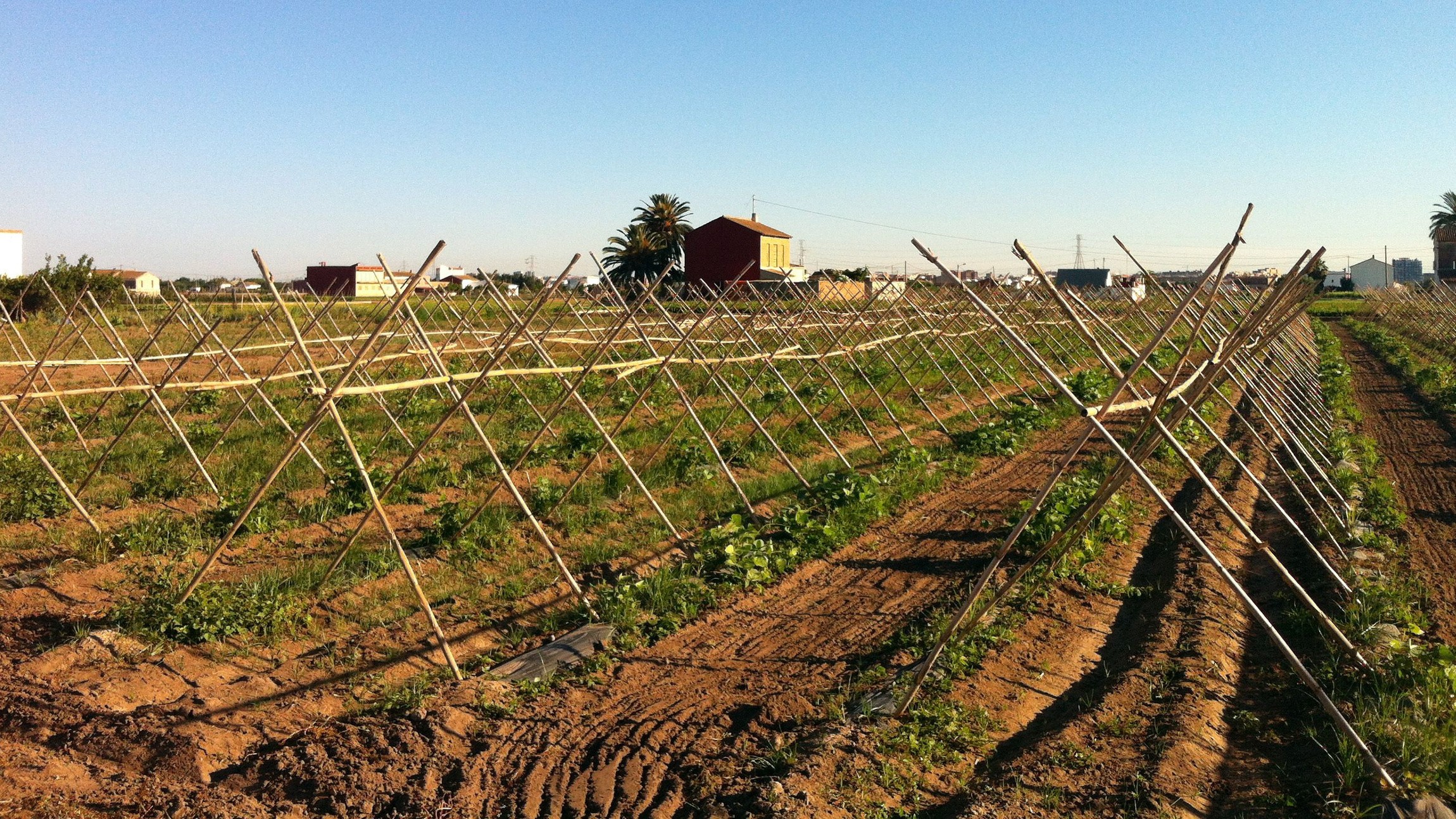 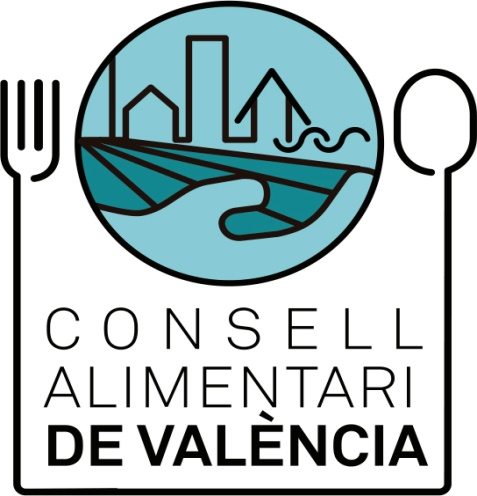 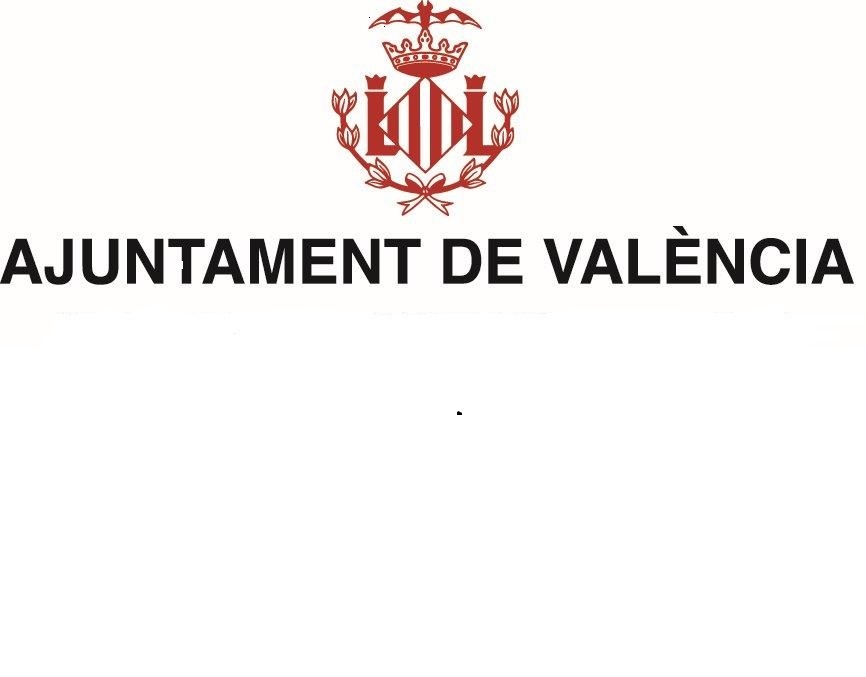 MOLTES GRÀCIES!
CONTACTO: Josep M. Pérez
https://consellalimentari.org/
consell.alimentari@valencia.es